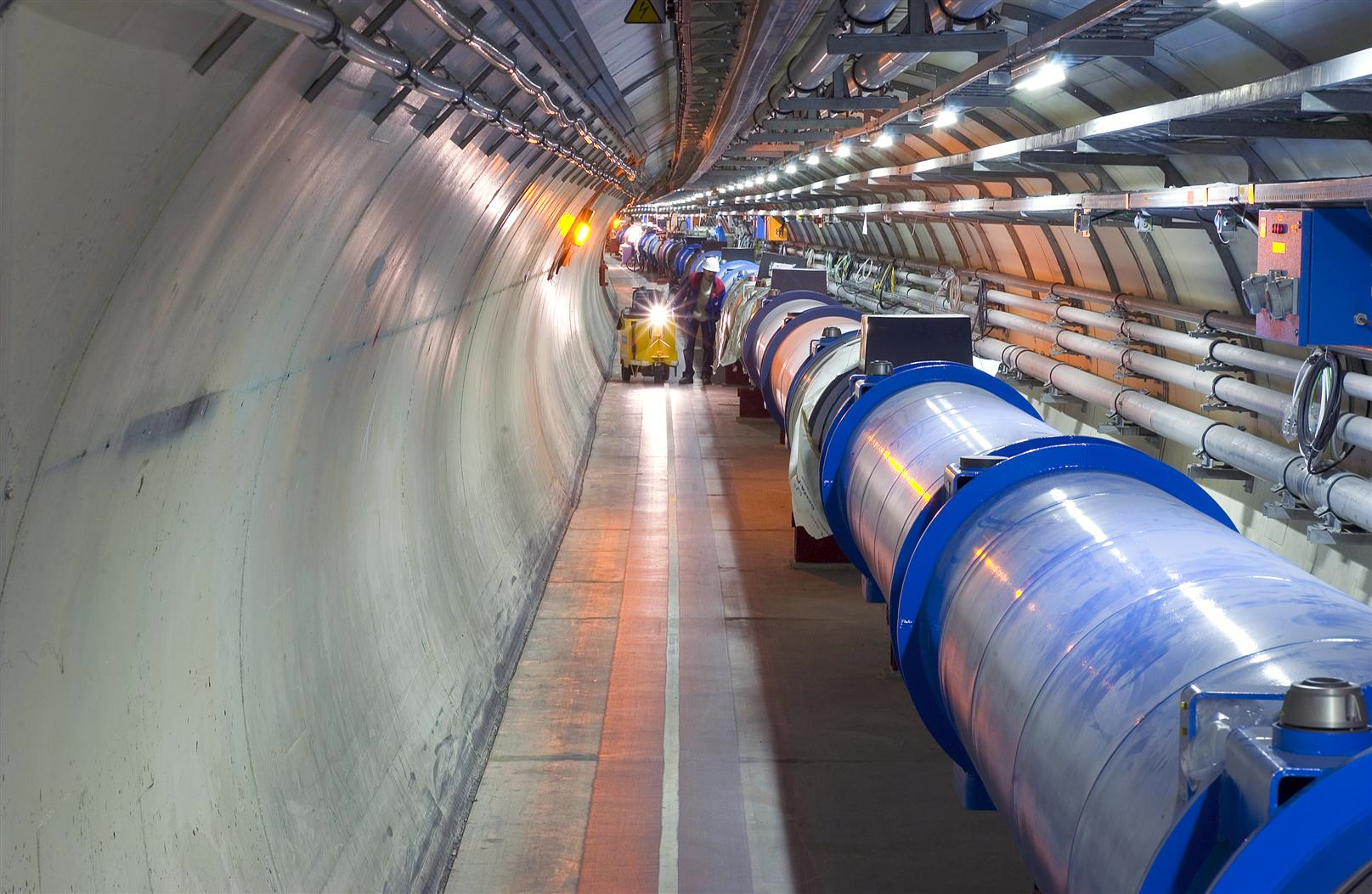 LHC status and perspectives for 2012
LHC status and outlook - CMS Workshop - Madrid
J. Wenninger 
CERN 
Beams Department 
Operation group / LHC
03.11.2011
1
Outline
Proton operation in 2011
Proton operation in 2012
	Energy
	b*
	Intensity
	Radiation, turn-around
Performance projections
LHC status and outlook - CMS Workshop - Madrid
03.11.2011
2
Luminosity
Recall the formula for the luminosity (head-on collision):
(Round beams)
LHC status and outlook - CMS Workshop - Madrid
f is the revolution frequency (11.25 kHz), g = E/m,
k is the number of colliding bunch pairs,
N is the bunch population,
F is a geometric (loss) factor (≤ 1) from the crossing angle, F  0.95 in 2011,
e is the normalized emittance, b* the betatron (envelope) function at the IP,
s is the beam size at IP:
(Round beams)
03.11.2011
3
Injector beams
50 ns spacing is used as operationally since the successful vacuum condition for electron clouds (‘beam scrubbing’) in April.
Progressive increase of the bunch number  June.
The 50 ns beam has the highest luminosity potential.
25 ns beam was anyhow not ready in the LHC ( later).
LHC beam parameters (SPS extraction)
LHC status and outlook - CMS Workshop - Madrid
Limit
Present param.
03.11.2011
4
Limits on b*
b* is constrained by aperture and beam size in the triplet quadrupoles, space is needed for:
the beam envelope (12s  for tertiary collimators TCT),
a 2s margin from TCT to triplet ,
the crossing angle –separation of the beams at the parasitic encounters.
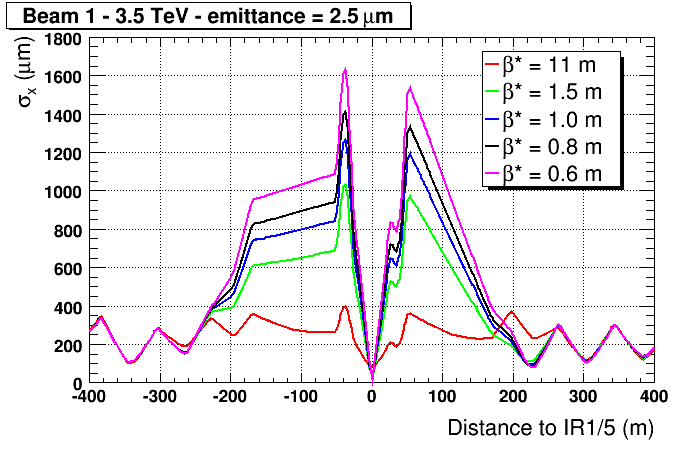 LHC status and outlook - CMS Workshop - Madrid
TCT
TCT
Triplet
Triplet
≥14 s
12 s
~ 7 mm
03.11.2011
5
Limits on b*
Interpolating aperture measurements performed at INJECTION in 2010/11, and taking into account the 2010 experience lead to select:


Aperture measurements at 3.5 TeV in IR1/5 end of August paved the way for smaller b*:
b* = 1.5 m for startup 2011
LHC status and outlook - CMS Workshop - Madrid
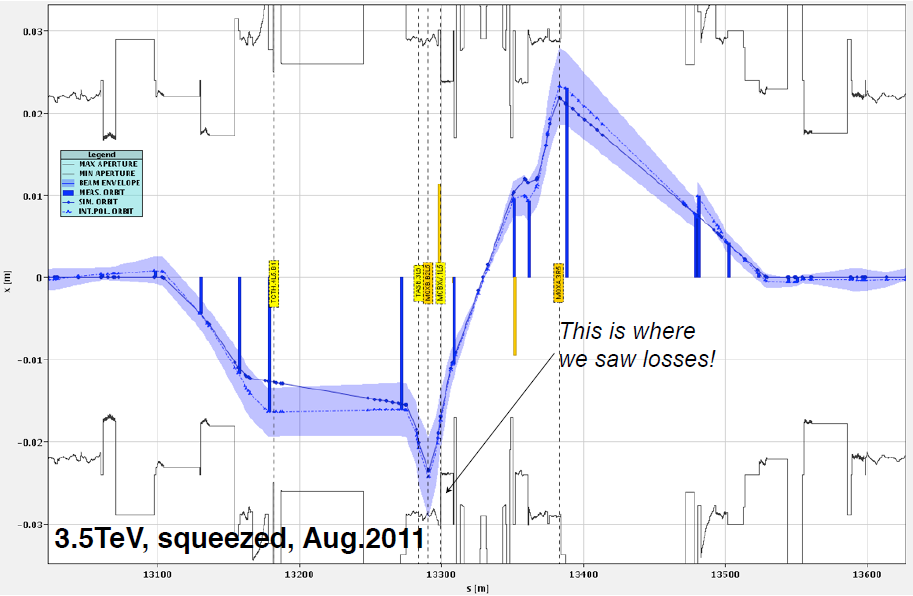 b* = 1 m 
after August technical stop
(commissioned in less than a week)
03.11.2011
6
From 2010 to 2011
Main changes in 2011: 
No change of the beam energy: 3.5 TeV.
Reduction of b*  better understanding of the triplet aperture.
Faster ramp, faster squeeze.
50 ns bunch spacing.
LHC status and outlook - CMS Workshop - Madrid
03.11.2011
7
Luminosity 2011
Peak luminosity
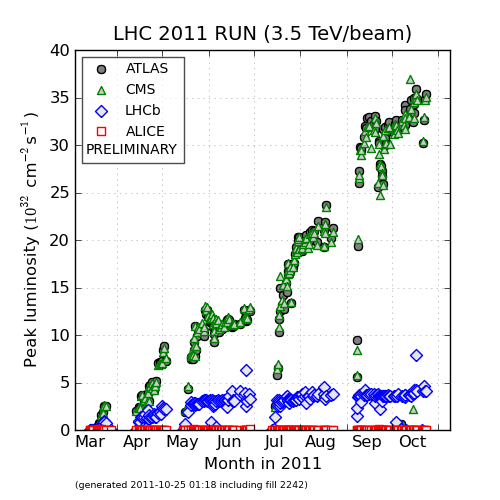 3.6×1033 cm-2s-1 
1380 bunches
b* 1 m
Reduce e,
increase N
LHC status and outlook - CMS Workshop - Madrid
50 ns
increase k
increase N
LHCb luminosity limited to ~3.5×1032 cm-2s-1 by leveling (beams collide with transverse offsets)
75 ns
03.11.2011
8
Luminosity and energy
The reach in b* depends on beam size in the triplets where we have the aperture limits:
(Approximate) luminosity scaling with energy
LHC status and outlook - CMS Workshop - Madrid
Scaling the 3.5 TeV performance to 7 TeV yields a luminosity of 1.4×1034 cm-2s-1 - design !
03.11.2011
9
Luminosity 2011
Integrated proton luminosity 2011 now > 5.5 fb-1
Best week : 0.58 fb-1, theoretical max ~1 fb-1
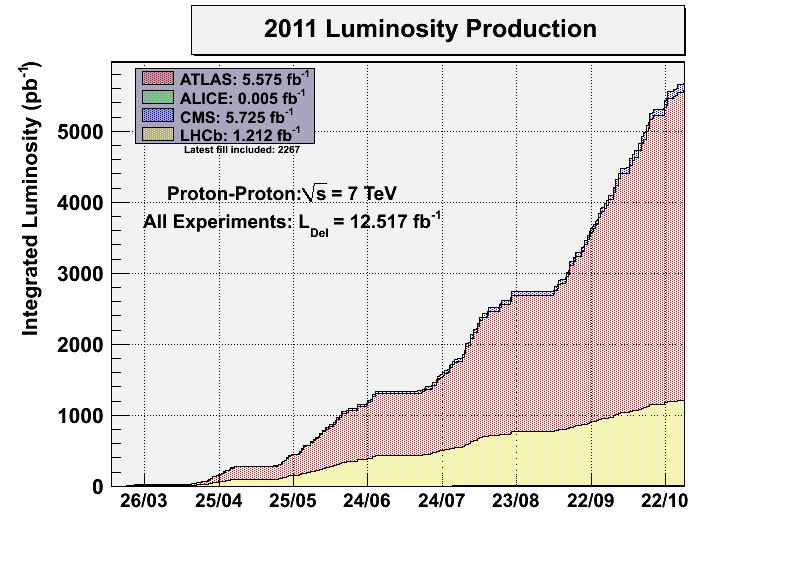 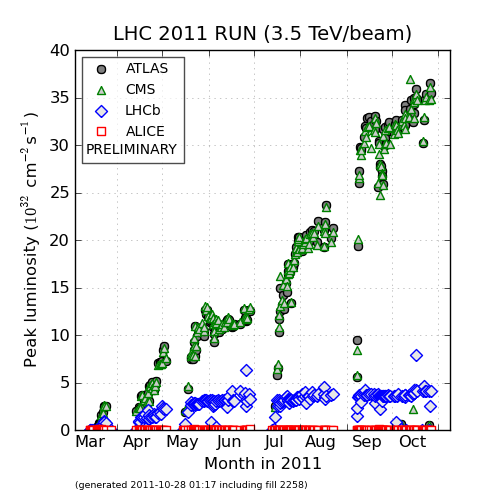 ~0.4 fb-1/week
LHC status and outlook - CMS Workshop - Madrid
0.15 fb-1/week
03.11.2011
10
Efficiency
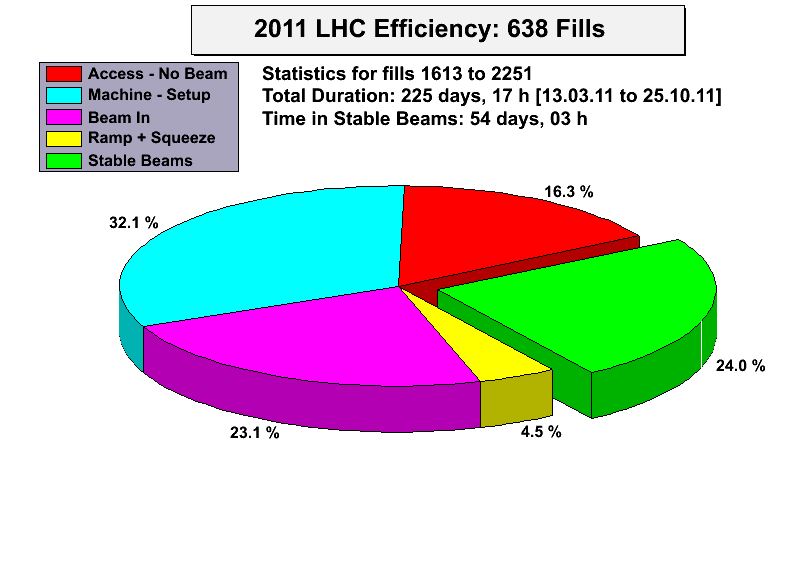 ‘Scheduled loss’ of days:
18 days of technical stops,
10 days of scrubbing run,
~17 days of MD.
Lost ~ 12 days due to cryogenics issues (frequently knock on from another issue, like electric network glitch) between July and September
LHC status and outlook - CMS Workshop - Madrid
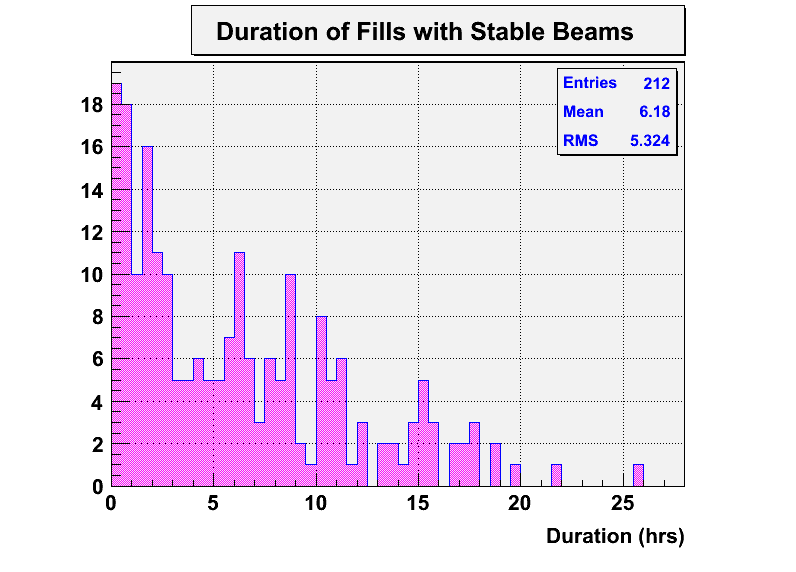 Effective no. of days for physics: 
		225 – 45 = 180 days.
>> efficiency for stable beams : 30%
	It would be nice to reach 40-45%...
Av. 6.2 hours
03.11.2011
11
Outline
Proton operation in 2011
Proton operation in 2012
	Energy
	b*
	Intensity
	Radiation, turn-around
Performance projections
LHC status and outlook - CMS Workshop - Madrid
03.11.2011
12
Disclaimer
The projections presented here are extrapolations that have to be confirmed by a detailed analysis of limits.
Final values for b* etc will come out of the Evian (Dec 2011) and Chamonix (Feb 2012) Workshops.
And of course there are all the surprises, good and bad, that we encounter during operation…
LHC status and outlook - CMS Workshop - Madrid
03.11.2011
13
Energy reach and CSCM
Energy reach is limited to 3.5 TeV due to risk of bad (= high resistance) splices in the busbar connections of the main circuits.
M. Koratzinos
LHC status and outlook - CMS Workshop - Madrid
The CSCM (Copper Stabilizer Continuity Measurements) is a method for measuring the resistance of all busbar connections with limited risk  determine the maximum safe energy sector by sector.
Conditions similar to a quench, but no stored energy in the magnets – thermal run away can be stopped ‘easily’.
Measurements are performed at 20 K when the magnets are not superconducting – current bypasses magnets via the diodes.
Require modifications to power converters and protection systems.
03.11.2011
14
CSCM measurements
All main circuits (RB, RQD, RQF)
 All interconnection splices
 All current lead-busbar connections at the DFB
 All bypass diode paths
A. Siemko TE/MPE
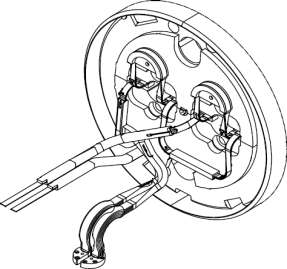 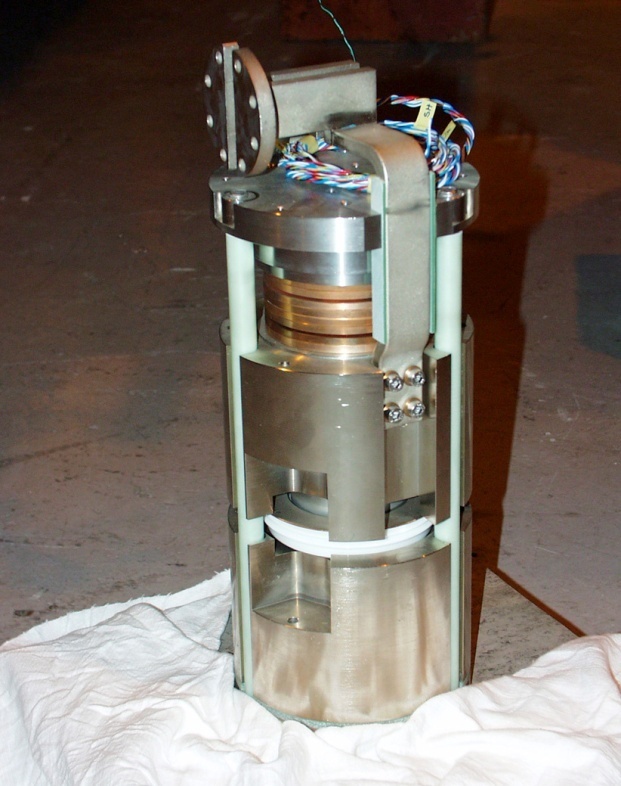 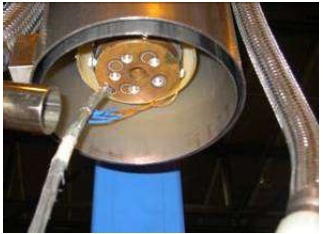 LHC status and outlook - CMS Workshop - Madrid
H. Thiesen – 16 August 2011 – TE-TM
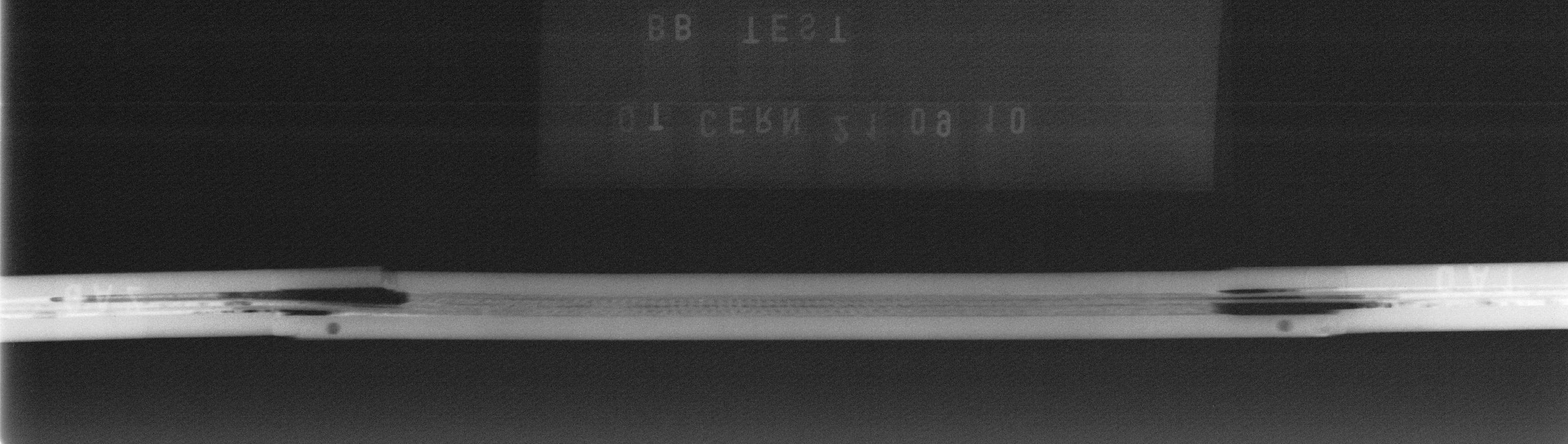 03.11.2011
15
[Speaker Notes: ----- Meeting Notes (19/08/2011 18:52) -----
Explain current path and blue and red magnets]
Energy
Because the CSCM requires extensive work on the powering and interlocking of the main circuits, the measurements cannot be made on all sectors during the winter break.
Type test on one sector under discussion – decision expected soon.
Decision to run at 3.5 or 4 TeV to be taken before Xmas? Overhead for 4 TeV:
A few days in hardware commissioning.
Essentially no overhead for beam commissioning.
 Change to 4 TeV can be absorbed in the current draft schedule.
LHC status and outlook - CMS Workshop - Madrid
30% higher 
L and pile-up
03.11.2011
16
Outline
Proton operation in 2011
Proton operation in 2012
	Energy
	b*
	Intensity
	Radiation, turn-around
Performance projections
LHC status and outlook - CMS Workshop - Madrid
03.11.2011
17
Beta*
Reduction of b* is limited by the triplet aperture, the collimator settings and the margin of 2s that is used for orbit and optics tolerances.
	=> 1 m for a crossing angle of 120 mrad.
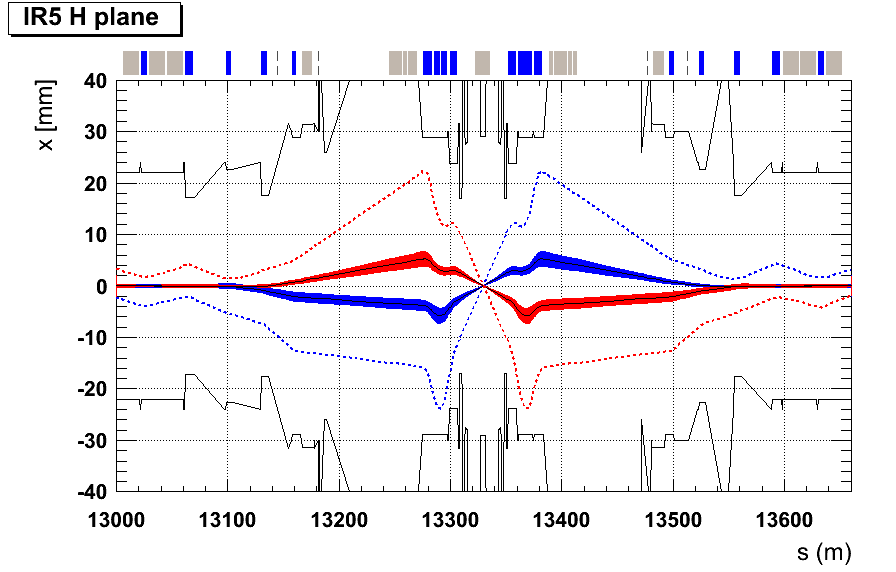 TCT @ 12 s
1s  beam envelopes
TCT @ 12 s
LHC status and outlook - CMS Workshop - Madrid
12s  extreme beam envelopes
≥ 2s margin to triplet
emittance = 3.5 mm,
b* =1m
03.11.2011
18
Lower b*m- collimation
b* could be lowered further in 2012 if the collimators are set tighter around the beams.
Tight settings were tested in MDs, and operation should be possible, but more delicate since a significant beam halo is then touching the primary collimators.
Settings in sigma 
(e = 3.5 mm)
LHC status and outlook - CMS Workshop - Madrid
2.5s extra margin in the triplet for b*
Further gains could be obtained by reducing the margin for optics and orbit to 1-1.5s (from 2s).
03.11.2011
19
b* reach in 2012
In 2012 we may gain a margin equivalent to 3s at b*=1m that can be used to squeeze further.
For example, assuming:
TCTs at 9.3s,
Triplet margins of 1.5s,
Minimum beam separation (from Xing angle) of 8s,
=> b* reach of 0.85 m at 3.5 TeV
LHC status and outlook - CMS Workshop - Madrid
If the assumptions are varied within some range, then:
		 0.8 m  ≤ b* ≤ 0.9 m at 3.5 TeV.
	and
		 0.7 m  ≤ b* ≤ 0.8 m at 4 TeV.
03.11.2011
20
Outline
Proton operation in 2011
Proton operation in 2012
	Energy
	b*
	Intensity
	Radiation, turn-around
Performance projections
LHC status and outlook - CMS Workshop - Madrid
03.11.2011
21
50 ns beam - injectors
The 50 ns beam brightness is  constant => N  e.
Emittance
LHC status and outlook - CMS Workshop - Madrid
N/e ~ constant
Max. N in the LHC
03.11.2011
N (1011)
22
50 ns beam - LHC
The constant brightness of the beam on LHC luminosity.
Emittance blowup of ~30-50% in the LHC – not understood.
	>> potential gain if this blow-up can be reduced !
LHC status and outlook - CMS Workshop - Madrid
How did we manage this?
03.11.2011
23
High intensity beam issues
With 50 ns operation and with stored intensity of ~2x1014 protons (1380 bunches) issues related to high intensity have started to surface: 
Vacuum pressure increases,
Heating of the beam screen temperature,
Heating of injection kickers, collimators,
Losses due to (supposed) dust particles (UFO),
RF beam loading,
Beam instabilities leading to emittance blow-up.
Those effects have sometimes slowed down the pace of the intensity increase, but none has for the moment completely stopped the progress.
LHC status and outlook - CMS Workshop - Madrid
03.11.2011
24
High intensity beam stability
High bunch / beam intensity can trigger instabilities in the beam. They are stabilized among other things with:
Transverse feedback system (ADT),
Octupole magnets (use non-linear fields to break the coherence of the particle motion).
The intensity thresholds for instabilities tend to be lowered with:
tighter collimator and absorber settings (impedance),
reduced crossing angles (observed experimentally, long range beam-beam interaction),
in the presence of e-clouds.
LHC status and outlook - CMS Workshop - Madrid
Precise predictions are difficult to obtain due to the interference of the various effects – so far not a limit for operation.
03.11.2011
25
Beam instability observations 2011
Squeeze to 1 m with N~1.2x1011, reduced (100 mrad) crossing angles and tight collimation  back to 120 mrad and standard collimation.
Standard operation at 1 m when the average bunch intensities started to approach 1.5x1011  increased octupole magnet strength.
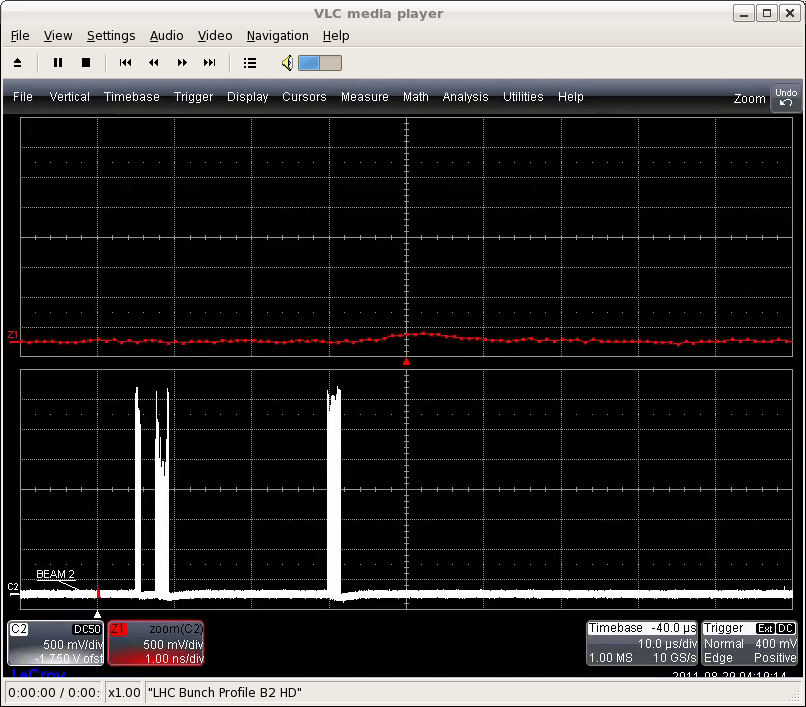 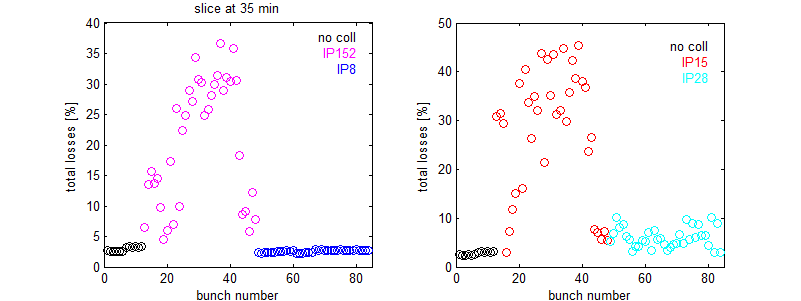 LHC status and outlook - CMS Workshop - Madrid
Beam loss during 1 m squeeze with 100 mrad Xing angle
03.11.2011
26
Vacuum - electron clouds
Since LHC switched to trains, electron cloud are with us.
E-clouds induced pressure rise and beam instabilities ( large emittance).
Can be conditioned away… by e-clouds !





In April 50 ns beams (1080b) were used to condition (‘scrub’) the vacuum chamber at injection to prepare operation at 3.5 TeV.
Further improvement during intensity increase at 3.5 TeV.
Secondary Emission Yield (SEY) :
	2.2 			1.7 			1.3
LHC status and outlook - CMS Workshop - Madrid
Bunch N+2 accelerates the e-,
more multiplication…
Bunch N+1 accelerates the e-,
multiplication at impact
Bunch N liberates an e-
e-
e-
N+2
N+1
N
++++++
++++++
++++++
e-
Initial
After 50 ns
scrubbing
Requirement for 
25 ns operation
03.11.2011
27
Blow up from e-clouds
Example of bunch by bunch transverse 25 ns beam – October 2011
With strong electron cloud activity…
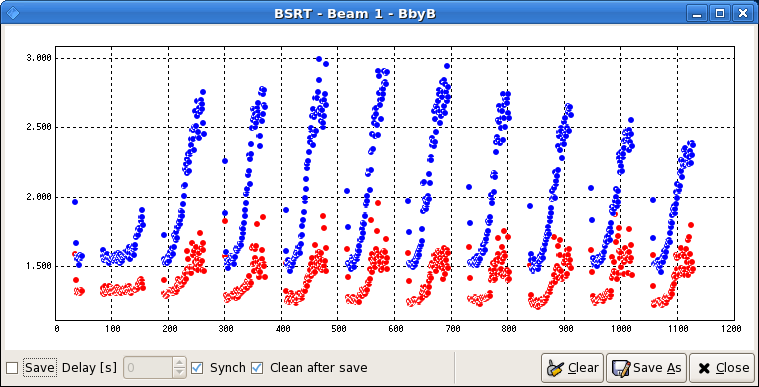 Horizontal
Vertical
Emittance
LHC status and outlook - CMS Workshop - Madrid
Bunch Id
03.11.2011
28
LHC 8:30 meeting
Vacuum spikes
Vacuum conditions in IR2 and IR8 have been periodically so poor that they lead to beam dumps from beam losses.
Causes of the vacuum spikes are not well understood, could be linked to gas at the warm-cold transitions of the stand-alone cryostats, e-clouds…
This issue is coming and going… has also appeared around CMS recently.
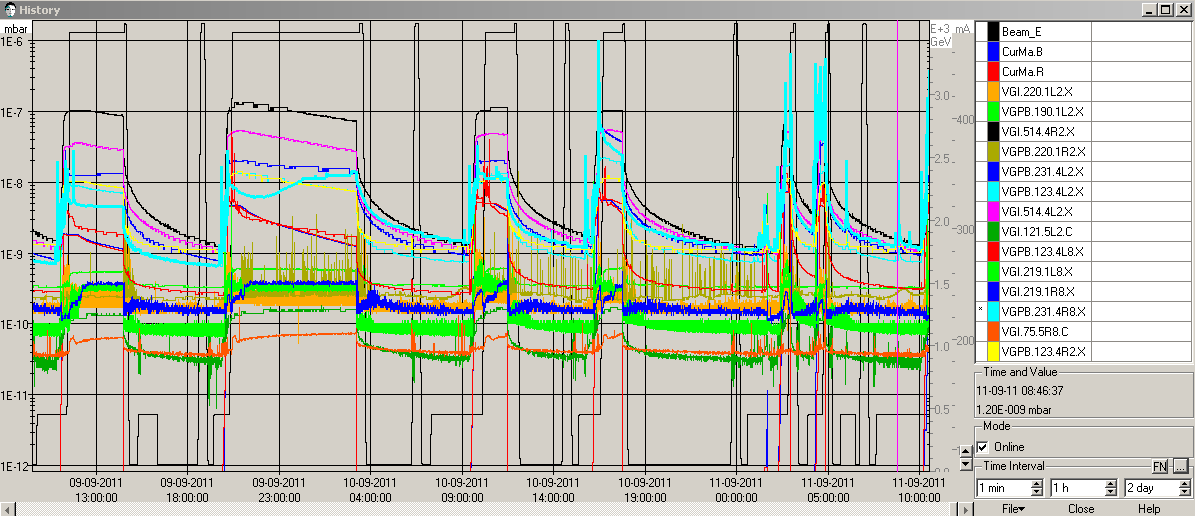 10-6
Example of vacuum issue in IR8
LHC status and outlook - CMS Workshop - Madrid
10-7
03.11.2011
29
Beam induced heating
The high intensity bunches led to heating of:
absorber blocks and collimation placed close to the beam, 
injection kickers,
beam screens (cryo, partly through e-cloud effects).
So far the situation is under control. Possible improvement by increasing the bunch length beyond the current 1.25 ns (+- 2s).
Abort gap population to be watched…
LHC status and outlook - CMS Workshop - Madrid
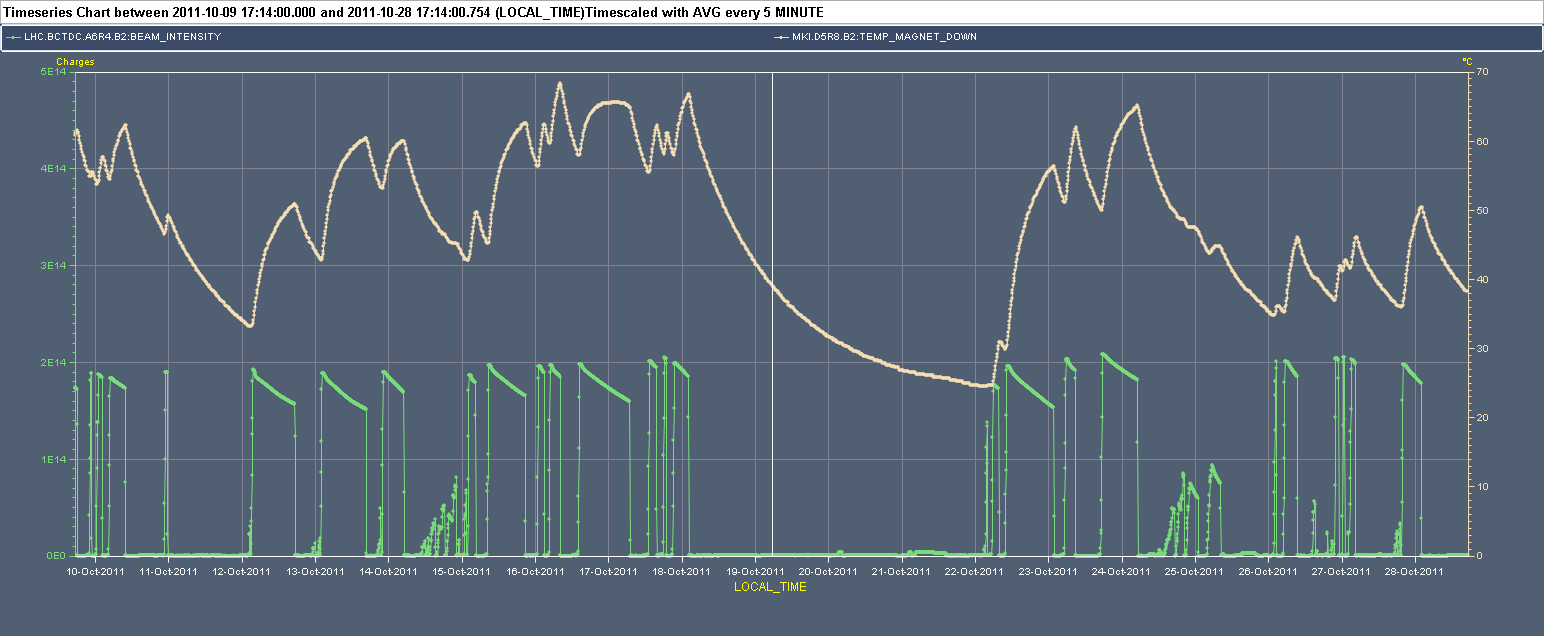 70
Kicker Temperature
 (deg)
Intensity
2x1014
30
03.11.2011
30
25 ns beams
25 ns beams of up to 2096 bunches were stored at 450 GeV.
Beams suffer from heavy e-clouds (stability, lifetime). Cryo system operating at the limit due to heat load from e-clouds.
Poor vacuum conditions slow down progress – as expected. Significantly more (few days?) scrubbing required at injection.
But no evident show-stopper for 25 ns – progress is pretty fast !
LHC status and outlook - CMS Workshop - Madrid
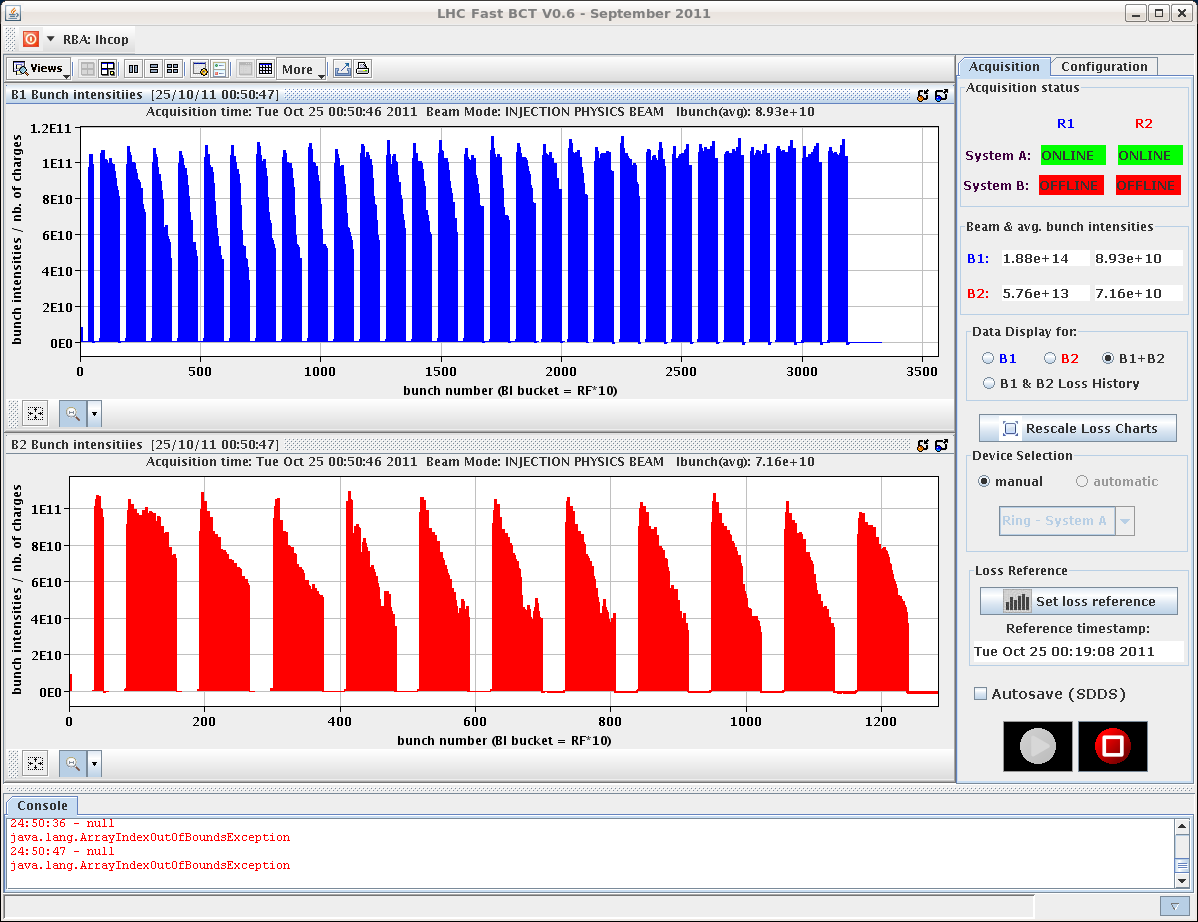 2096 bunches in beam1
03.11.2011
31
50 versus 25
Assuming similar emittance blow-up in the LHC:
?
LHC status and outlook - CMS Workshop - Madrid
We expect 25 ns to be more difficult:
Larger emittance : injection.
Smaller spacing : e-cloud ( longer scrubbing run), vacuum.
Long range beam-beam (twice as many encounters)  higher b* ?
Larger stored energy.
But it ~halves the number of events per crossing….
In any case we will probably use 25 ns in 2012 for vacuum chamber scrubbing (even if not used for physics).
03.11.2011
32
Outline
Proton operation in 2011
Proton operation in 2012
	Energy
	b*
	Intensity
	Radiation, turn-around
Performance projections
LHC status and outlook - CMS Workshop - Madrid
03.11.2011
33
Radiation to electronics (R2E)
With the increasing luminosity tunnel electronics starts to suffer from the (expected) SEE (Single Event Errors). 
In particular the quench protection ad cryogenics systems.
M. Brugger
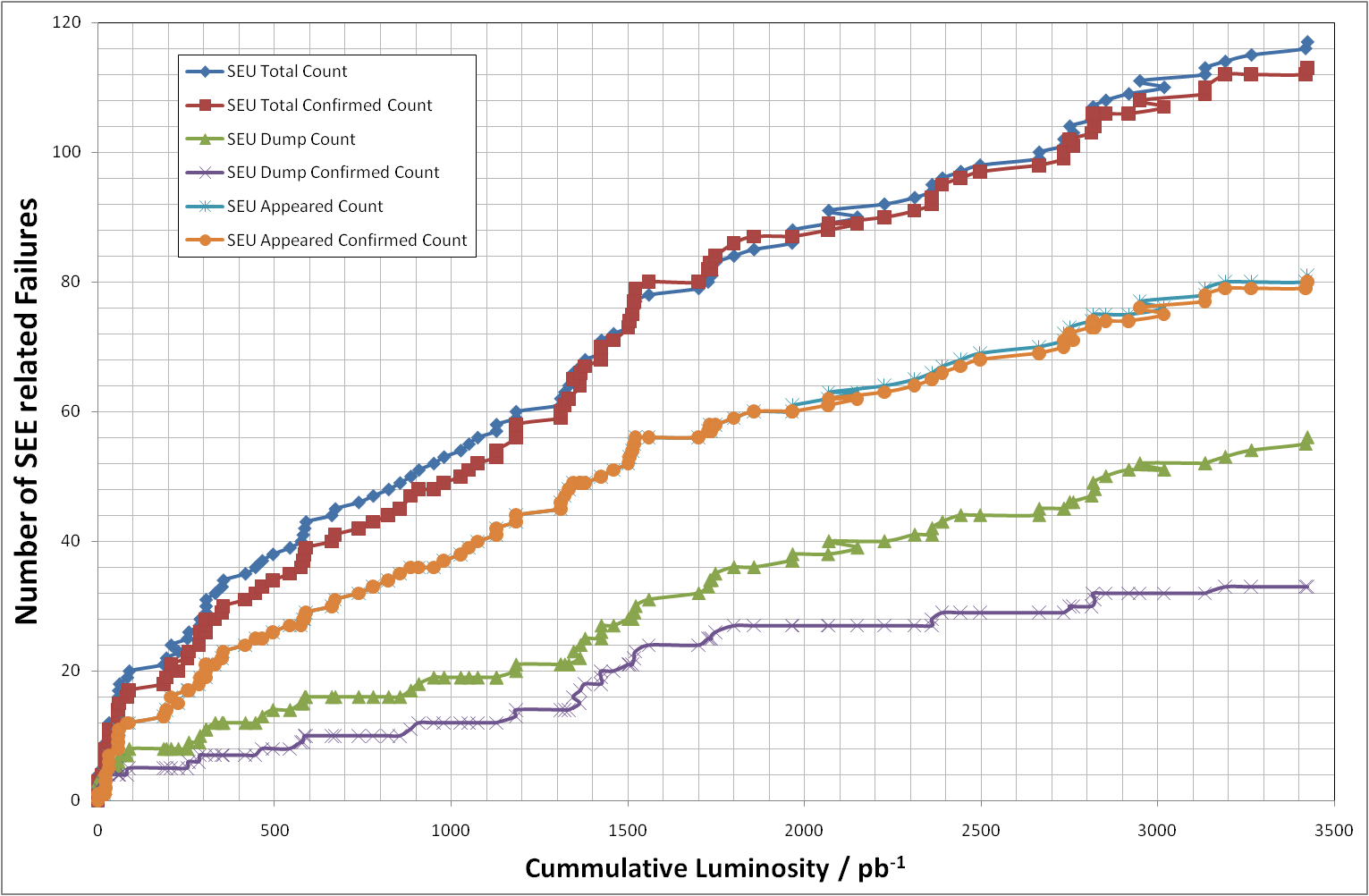 LHC status and outlook - CMS Workshop - Madrid
Slope: ~1 SEE dump per 60 pb-1
03.11.2011
34
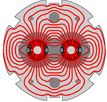 R2E Situation
2011 operation:
Most critical equipment : QPS and cryo. 
Mitigation through better firmware (QPS), special reset procedures (cryo), signal filtering (RF) etc. SEEs rates from cryo have been reduced a lot. 
Presently the fill length is basically defined by R2E effects!
In many cases, even if the fill is not dumped, we have to give access for local resets in the tunnel.
2011/12 Christmas Break (and Technical Stops):
Relocation of most critical elements.
Additional shielding of most critical areas (UJ’s in Pt1).
The QPS equipment will remain exposed in 2012 despite firmware and electronics improvements – in particular in the area at the entrance of the arcs in Pt1 and Pt5.
LHC status and outlook - CMS Workshop - Madrid
03.11.2011
35
Turnaround - 2011
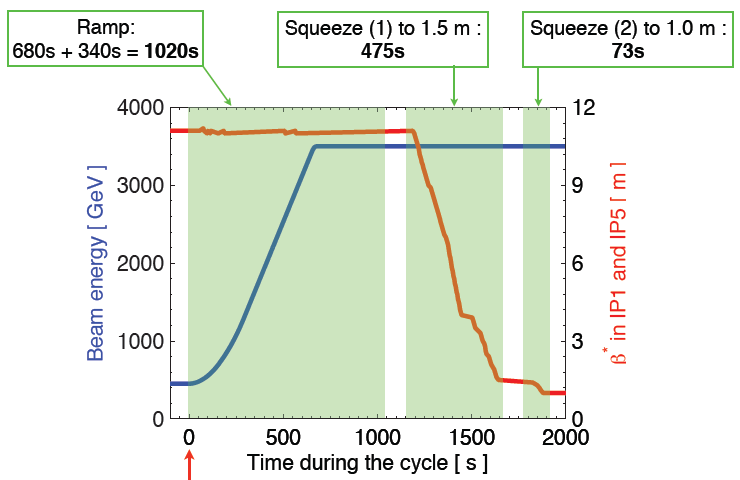 2011 ramp and squeeze length is 1568 s.
*
LHC status and outlook - CMS Workshop - Madrid
(*) : Persistent 
current decay
S. Redaelli
In 2012 we may combine the ramp and part of the squeeze (down to ~3m) and remove the waiting time on flat top (*).
Total gain: ~ 750 seconds / fill  ~3-4 days gained over a run.
03.11.2011
36
Outline
Proton operation in 2011
Proton operation in 2012
	Energy
	b*
	Intensity
	Radiation, turn-around
Performance projections
LHC status and outlook - CMS Workshop - Madrid
03.11.2011
37
Preliminary 2012 Schedule
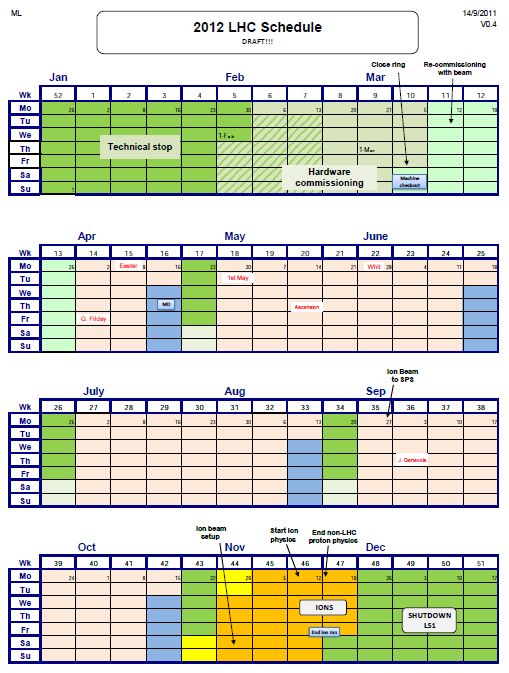 3 weeks of setup with beam.
2+ weeks for initial intensity ramp up, scrubbing.
20 weeks of HI proton operation (May-Oct)
LHC status and outlook - CMS Workshop - Madrid
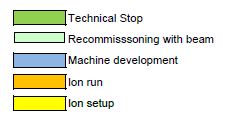 03.11.2011
38
Performance in 2012
Peak performance – 50 ns beam.
Possible gain from better emittance control not included.
LHC status and outlook - CMS Workshop - Madrid
Performance of 25 ns some ~10-20% lower. Depends on:
b* reach (possibly higher value), emittance in physics…
03.11.2011
39
Integrated luminosity 2012
Estimated figures – with some gain in efficiency.
Cryo systenm downtime can easily remove 10% !
LHC status and outlook - CMS Workshop - Madrid
(*) assuming gain in peak L  gain int. L.
>> Int. luminosity in the range of 8-15 fb-1
03.11.2011
40
Summary
The peak performance in 2011 exceeded our most optimistic expectations – we are now in routine ~3.5x1033 cm-2s-1 regime.
Operation of the beams themselves is smooth, yet we have trouble with the machine availability (radiation !)
Limited  0.4-0.5 fb-1 / week
The energy in 2012 will be 3.5 or 4 TeV. No decision so far…
Peak luminosity could increase by 20-75% depending on b*, energy, bunch spacing – better estimates by February.
Integrated luminosity in 2012 ~8-15 fb-1 in reach.
The machine favors 50 ns over 25 ns as the performance is similar/better with probably fewer issue.
Thank you for your attention !
LHC status and outlook - CMS Workshop - Madrid
03.11.2011
41
Spares
LHC status and outlook - CMS Workshop - Madrid
03.11.2011
42
Vacuum cleaning with beam
Pressure decrease (normalized to intensity) as a function of effective beam time in April – very effective vacuum cleaning.
Gain one order of magnitude/15 hours.
Common vacuum chamber 
	regions around experiments 
	are most critical due to 
	the overlap of the beams.





During intensity ramp up, additional (and progressive) cleaning occurred in the background.
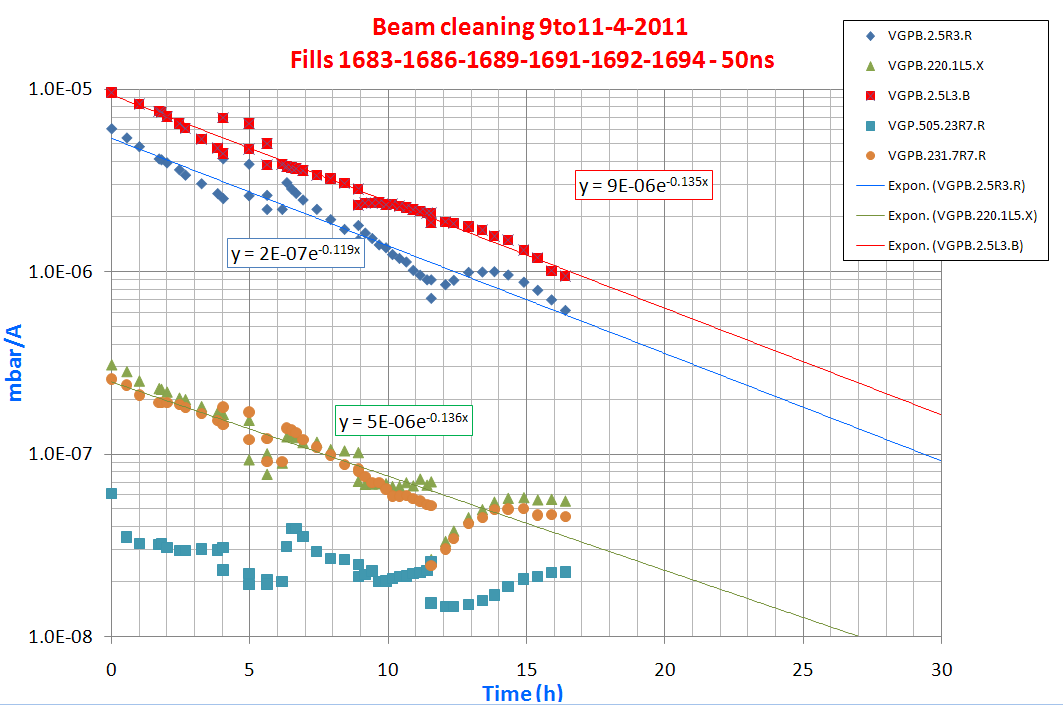 LHC status and outlook - CMS Workshop - Madrid
J.M. Jimenez
03.11.2011
43
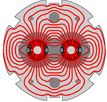 LHC Dipoles & Beam Screens
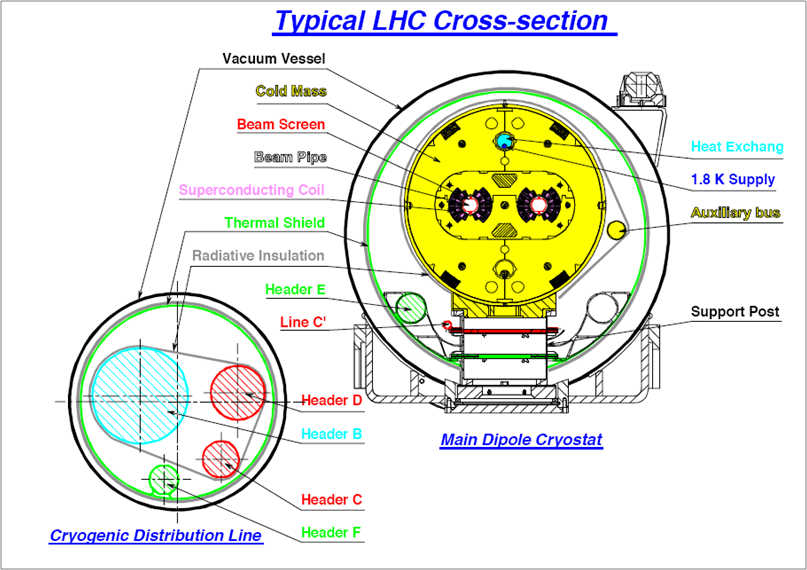 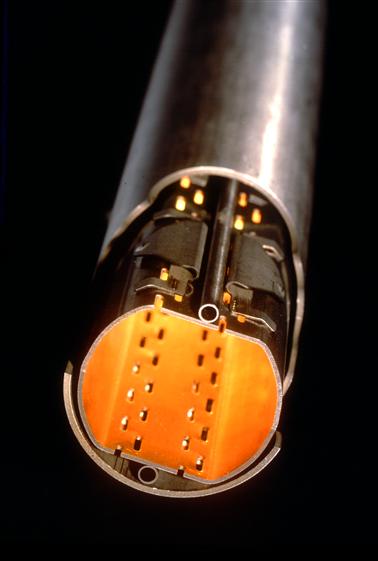 Beam screen as seen by the beam
LHC status and outlook - CMS Workshop - Madrid
Slots (3% surface coverage)
03.11.2011
Beam Screen cooling pipes
Cold Bore (2K)
44
Beam screen temperatures
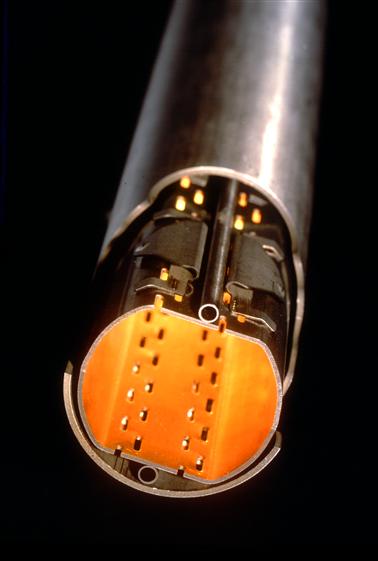 Beam screen as seen by the beam
Cold Bore (2K)
The beam screen (BS) shields the magnet cold bore from the beams.
Gases are trapped on the cold bore (colder than BS).
In the presence of beam, the beam screen maybe be heated by 
vacuum pressure increase / electron clouds,
RF heating from EM fields.
LHC status and outlook - CMS Workshop - Madrid
In some cases (triplets) out-gassing from the BS has been observed – very careful T control during technical (or cryo) stops.
Part of the effect could be correlated to (too) short bunches at 3.5.
Increased bunch length blow-up.
03.11.2011
45
IT beam-screen temperatures
Triplet BS temperature tricky to stabilise at injection and in the ramp.
Fine tuning/manual intervention by cryo operators.
Effect no fully understood.
Injection
/ramp
3.5 TeV stable beams
dump
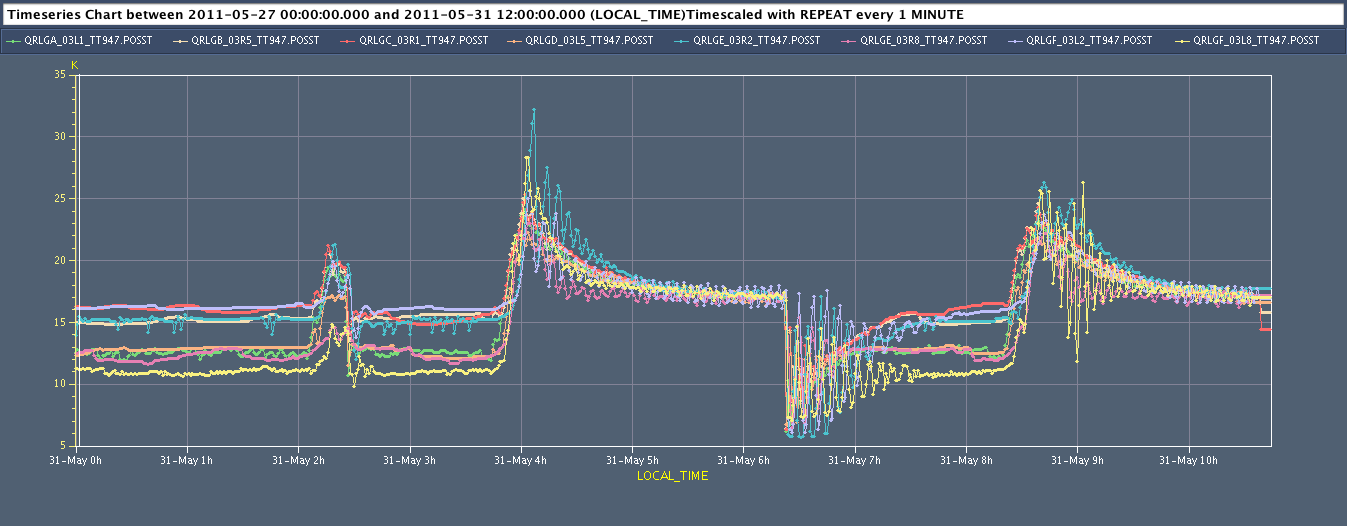 LHC status and outlook - CMS Workshop - Madrid
BS T (K)
25 K
17 K
03.11.2011
Courtesy S. Claudet
46
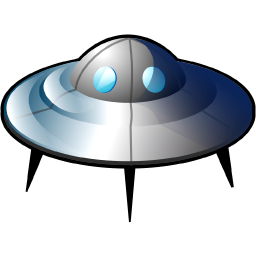 UFO status
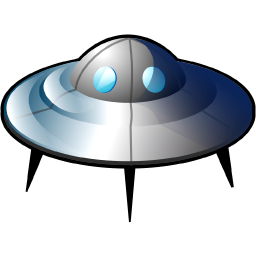 Very fast beam loss events (~ millisecond) in super-conducting regions of the LHC were THE surprise of 2010 – nicknamed UFOs (Unidentified Falling Object).
Beam dumps triggered by UFO events:
18 beams dumps in 2010, 
11 beam dumps in 2011, last beam dump mid-July 2011.
All but one dump at 3.5 TeV.
Things are ‘calming down’ at 3.5 TeV, but the situation is worrying for future 7 TeV operation:
Extrapolation to 7 TeV predicts ~ 100 dumps / year.
Due to lower quench thresholds and larger deposited energy density.
LHC status and outlook - CMS Workshop - Madrid
03.11.2011
47
UFO rate in 2011
5827 candidate UFOs in cell 12 or larger during stable beams for  fills longer than 1 hour.
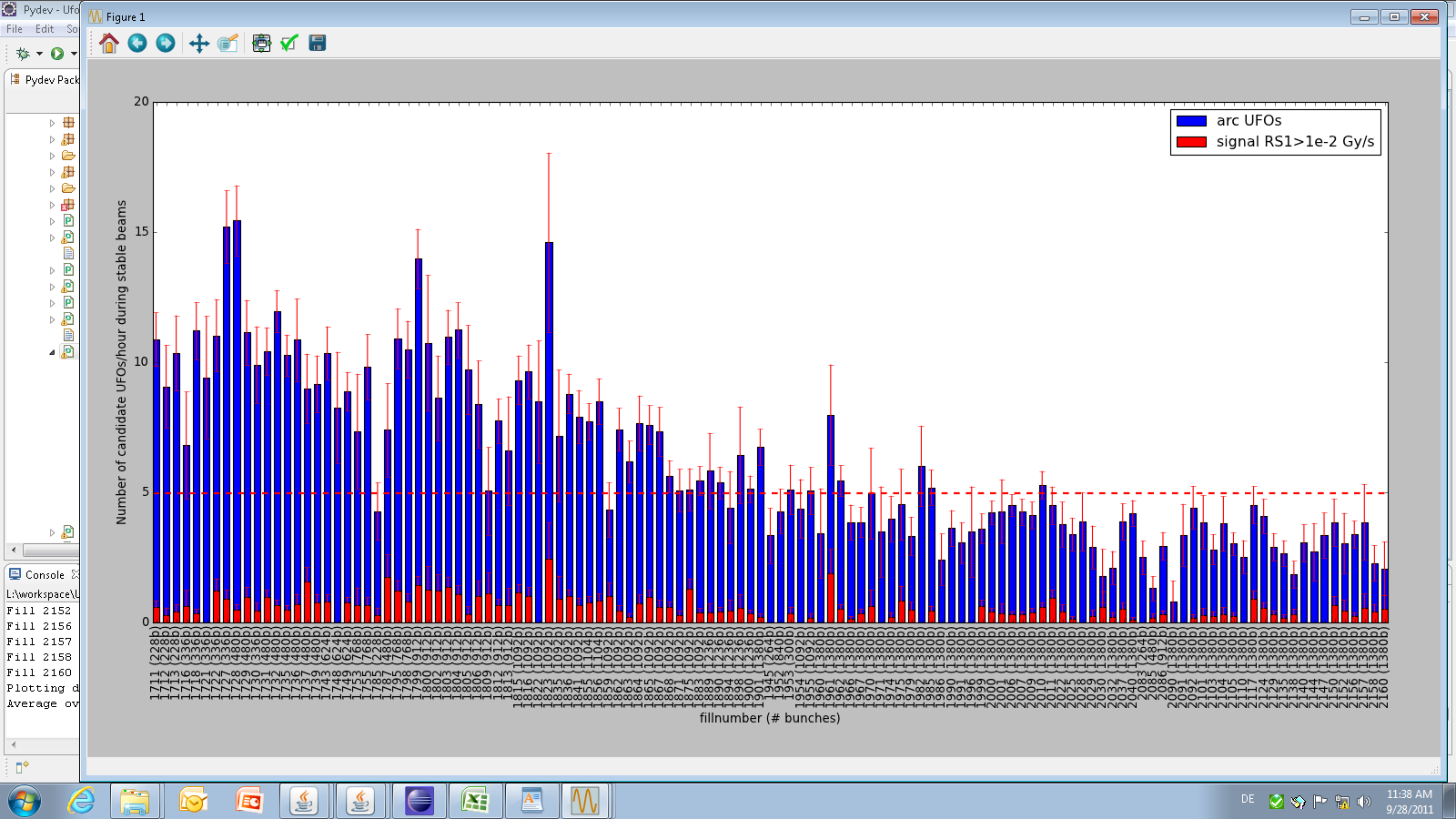 Techical Stop
(09. – 13.05.2011)
Techical Stop 
(04. – 08.07.2011)
Techical Stop 
(29.08. – 02.09.2011)
LHC status and outlook - CMS Workshop - Madrid
Fill number
UFO Rate ~ slowly decreasing to ~ 3-4 / hour
03.11.2011
48
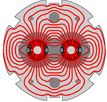 Dust particles
BLM loss distribution for 3670 arc UFOs
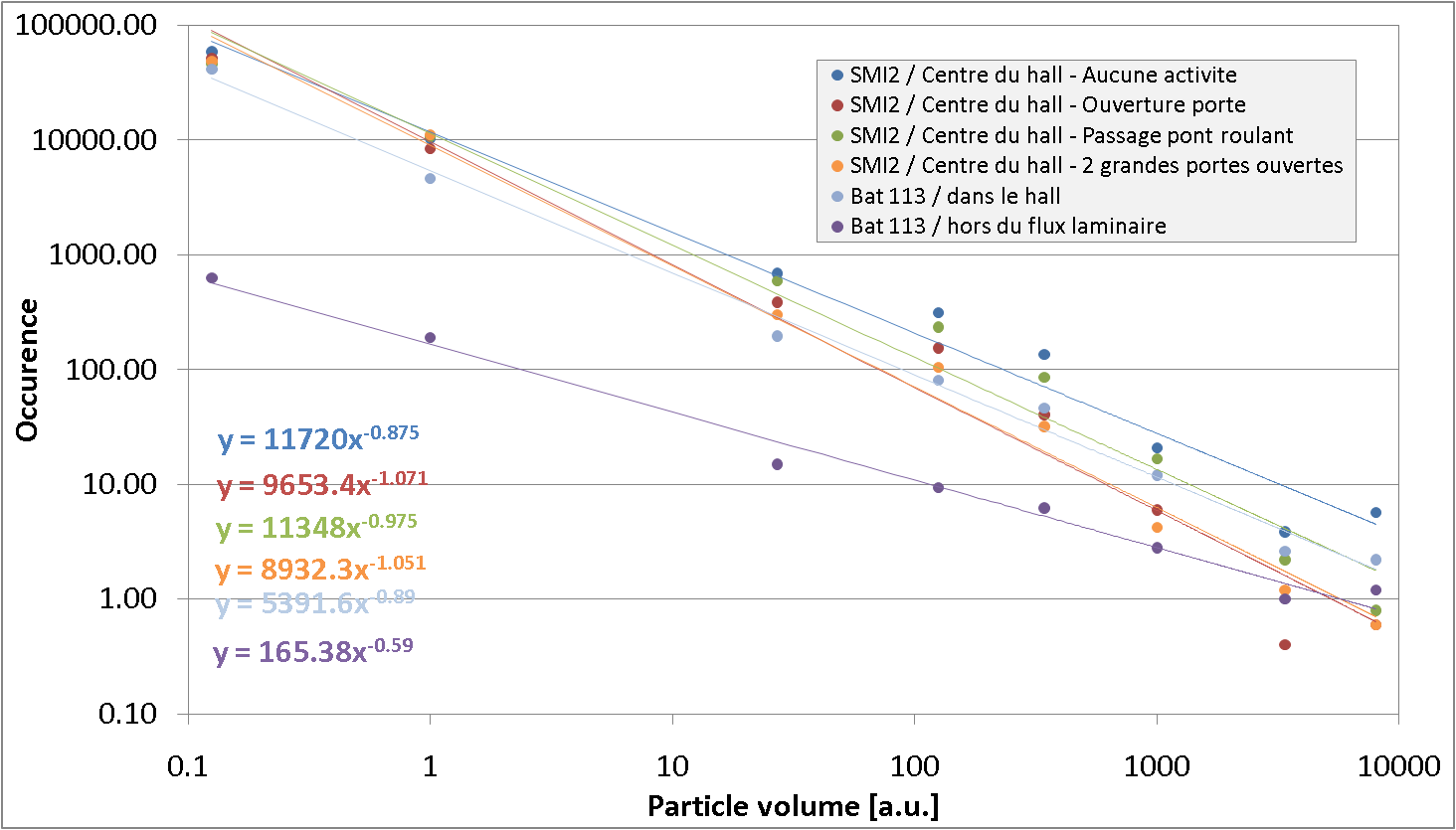 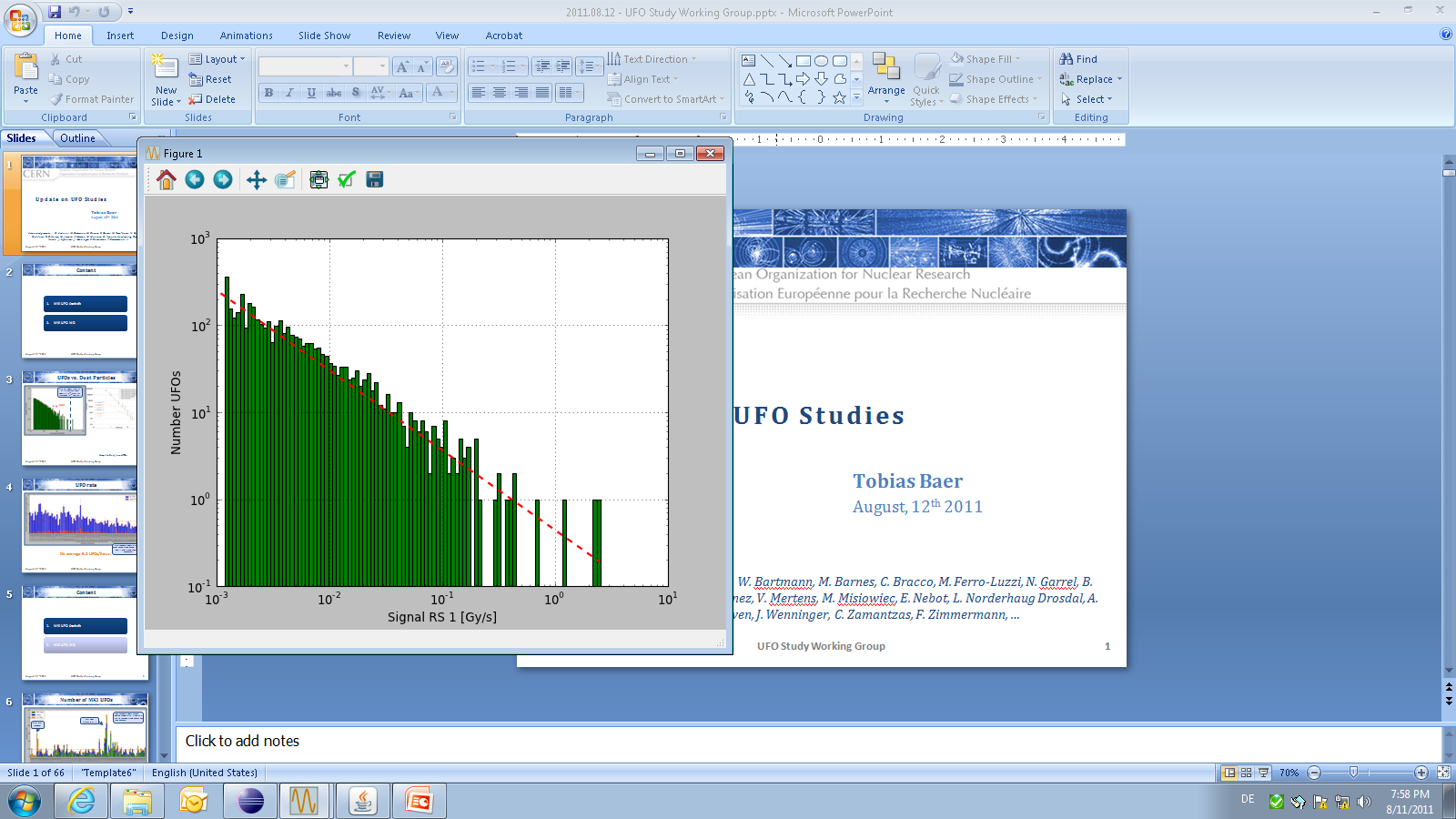 LHC status and outlook - CMS Workshop - Madrid
Most likely hypothesis for UFO: small ‘dust ‘ particle falling into the beam (1-100 mm). 
UFO loss amplitude distribution is consisted with measured dust particle distributions in the assembly halls…
03.11.2011
49
UFO distribution in ring
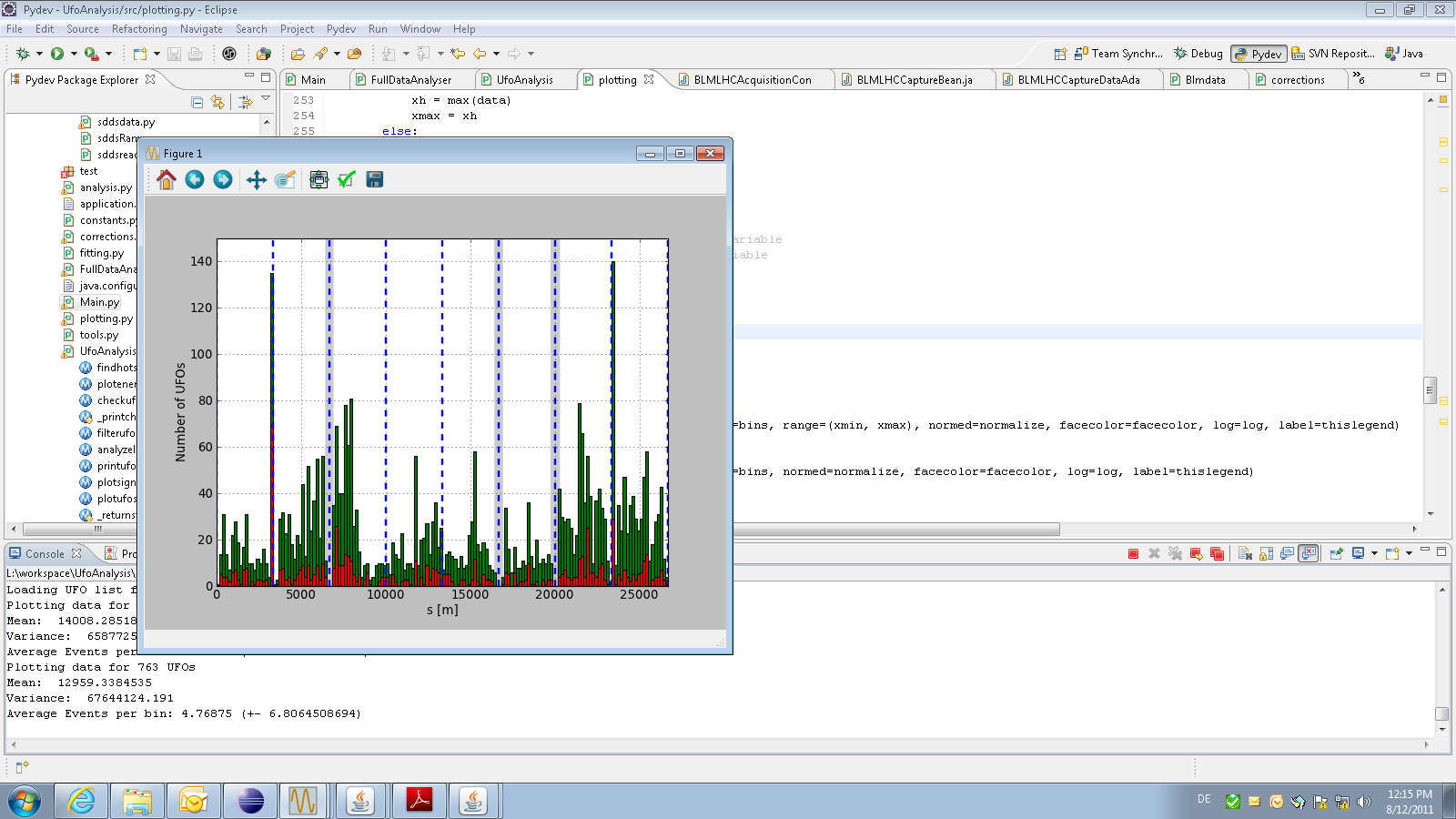 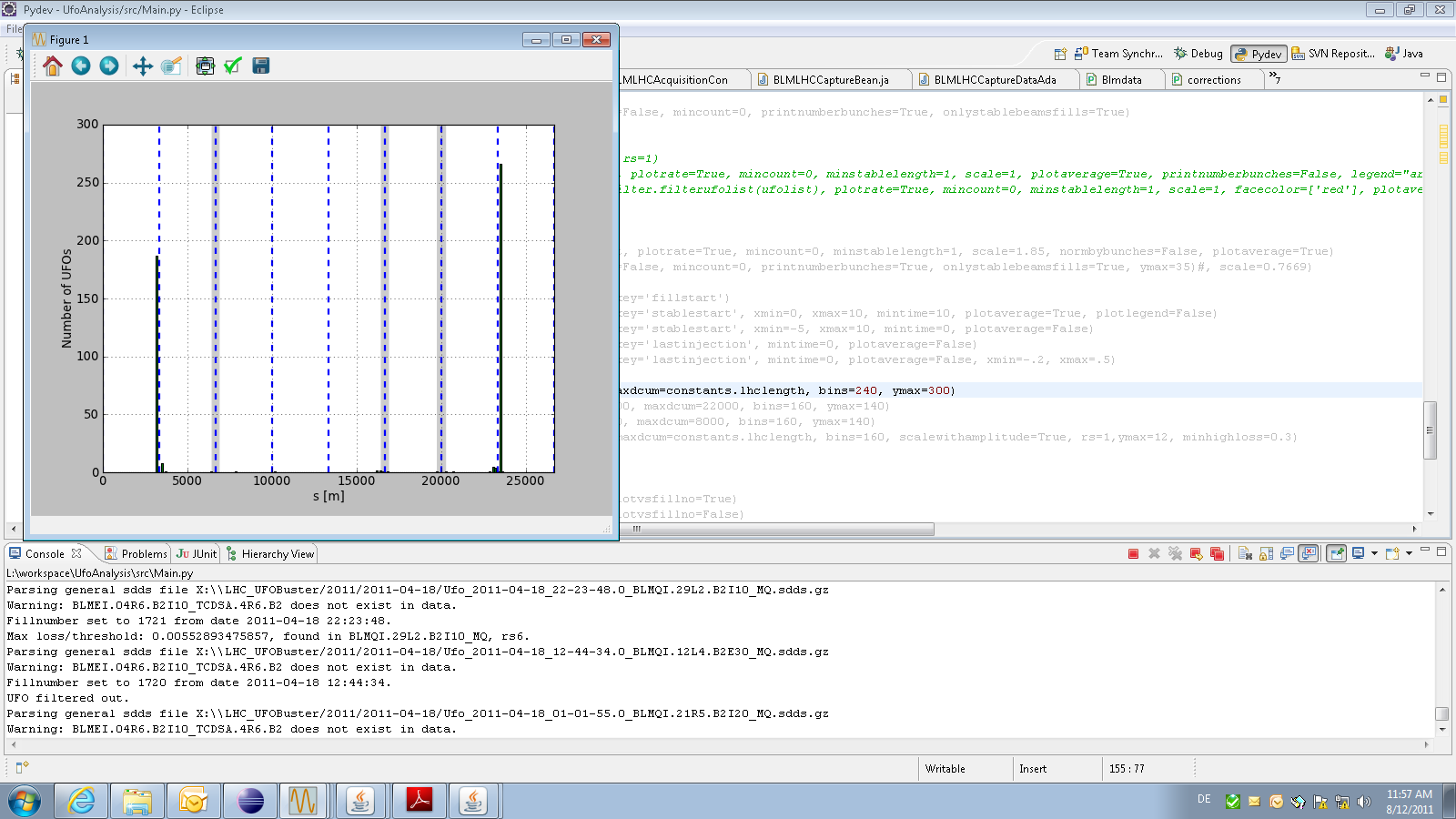 3.5 TeV3686 candidate UFOs.
Signal RS05 > 2∙10-4 Gy/s.
Red: Signal RS01 > 1∙10-2 Gy/s.
450 GeV486 candidate UFOs.
Signal RS05 > 2∙10-4 Gy/s.
LHC status and outlook - CMS Workshop - Madrid
The UFOs are distributed around the machine. About 7% of all UFOs are around the injection kickers.
.
Mainly UFOs around injection kickers (MKI)
>> we are focusing on the understanding of UFO at the MKIs
03.11.2011
50
Studies of injection kicker UFOs
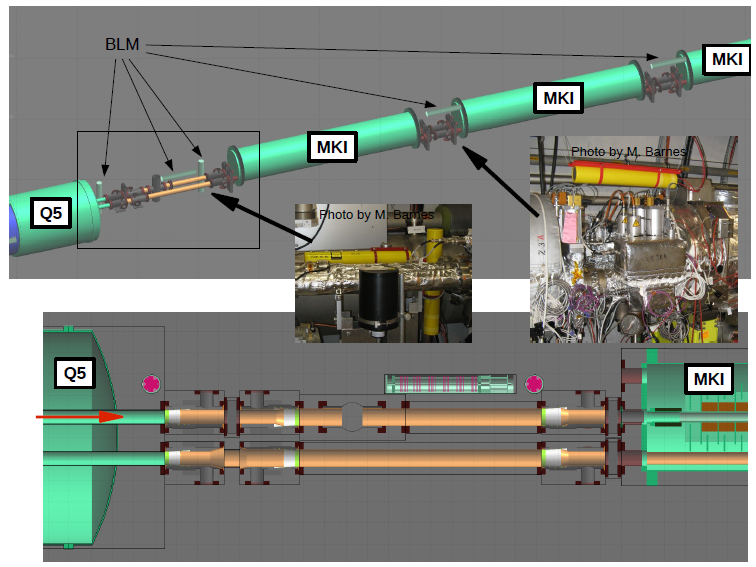 LHC status and outlook - CMS Workshop - Madrid
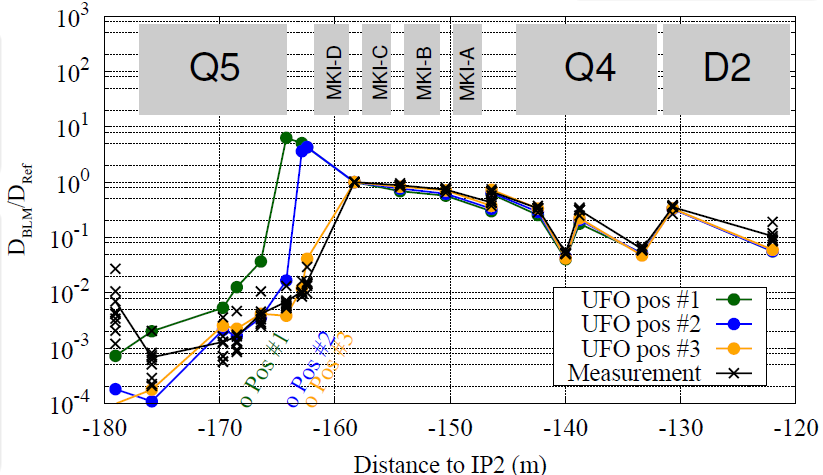 Detailed FLUKA model of the injection region to reproduce UFO losses and help localizing the source(s).
Spare MKI that was removed from the LHC last year will be opened for dust analysis.
03.11.2011
51
The diode story
Quench propagation tests have been performed during the technical stops. Very positive outcome:
Quenches did not reach the joint at 3.5 TeV. Operation at 3.5 TeV is safer than had been estimated.
But there were some ‘worrying’ side results on the DIODEs:
Resistances of the diode leads are up to 15 times larger than measured during cold tests in SM18, and seem to strongly increase with the current.
The observed spread in the resistance of 12 diodes leads is very large (factor 20), much larger resistances are likely to be present in some of the other 4000 diode leads of the machine.
The results are irreproducible, and correct simulation is presently not possible due to the large number of unknowns.
LHC status and outlook - CMS Workshop - Madrid
03.11.2011
52
The diode
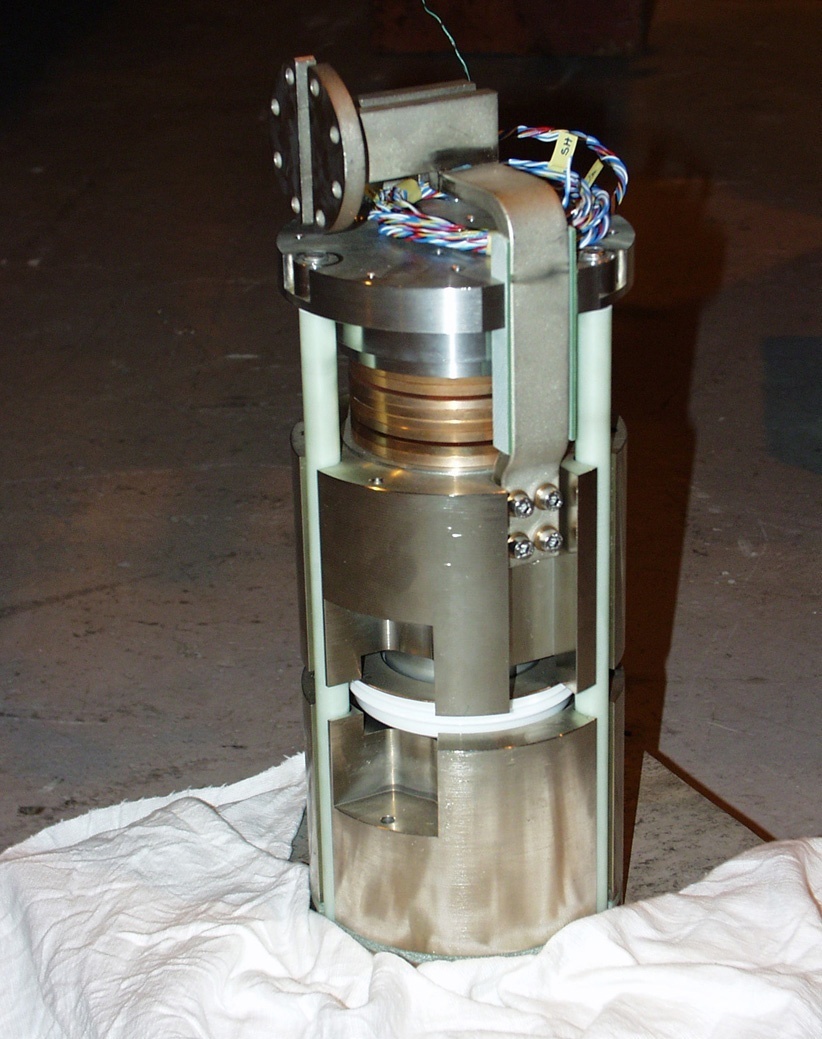 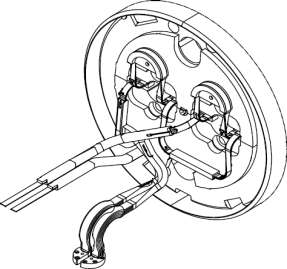 Diode is used as current bypass in case of a quench
‘Half moon’ contact
Lower diode busbar
LHC status and outlook - CMS Workshop - Madrid
Main busbars
Upper diode busbar
(partially flexible)
Upper 
heat sink
‘Half moon’ contact
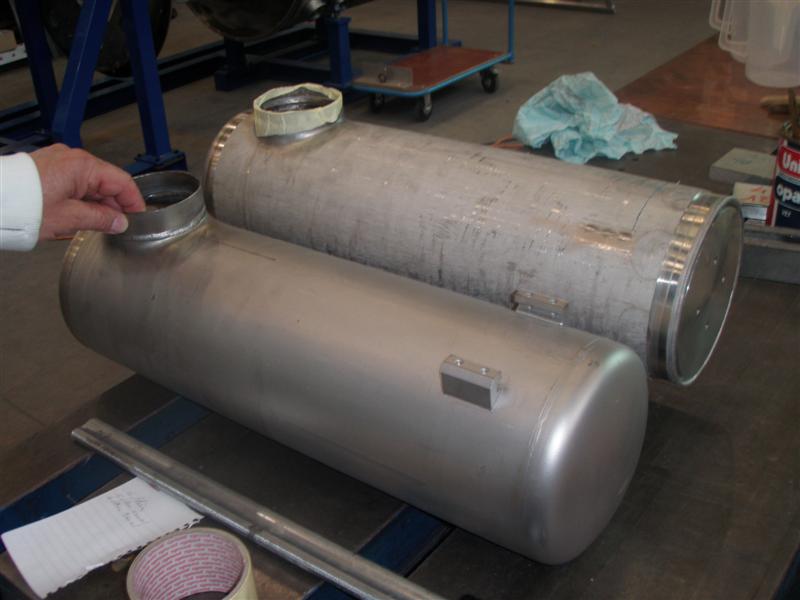 towards diode
Lower 
heat sink
Diode box, 
Helium contents : 5 l
03.11.2011
53
High current quench simulation
Comsol output for the final temperature after a 6 kA quench with Rc,moon=40 mW 
(adiabatic conditions)
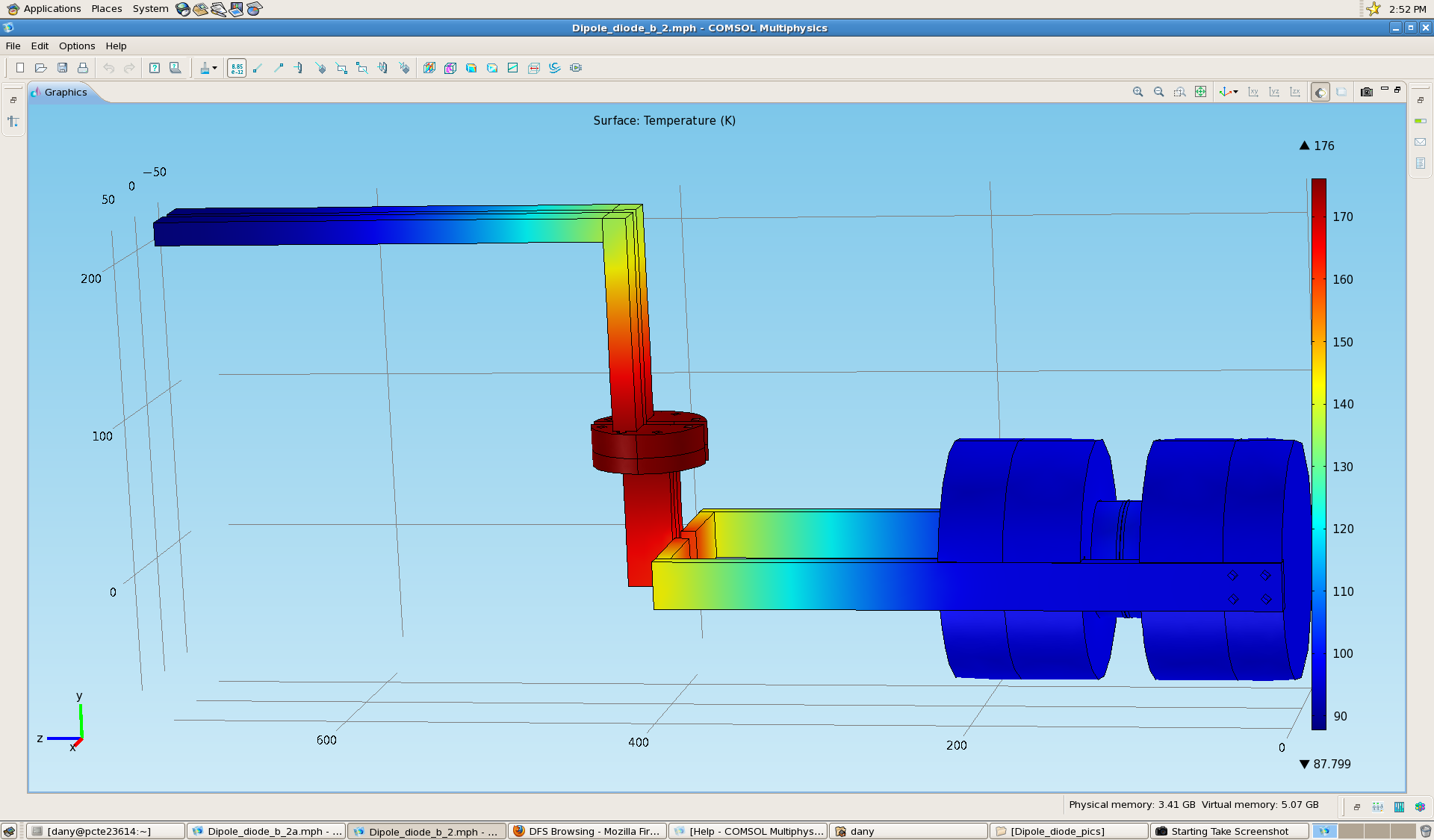 A. Verweij
90 K
LHC status and outlook - CMS Workshop - Madrid
180 K
95 K
If the anomalous resistance is located at the half-moon connection, there is a risk of melting down at 7 TeV
03.11.2011
54
Diode studies
Cold test in SM18 on several diodes (2011).
Warm test of diodes (ongoing).
Tests in SM18 on magnet+diode (2012).
Proposal to warm up a short section and remove a diode from the machine.
The CSCM project for splice measurements (that is described next) could probe the resistances of all the installed diodes.
LHC status and outlook - CMS Workshop - Madrid
03.11.2011
55
CSCM current cycle
T=20 K (DT to be defined)
H. Thiesen TE/EPC
I
Trip by mQPS
tplateau
Iplateau
4-6 kA
Fast ramp down
if V>Vthr
LHC status and outlook - CMS Workshop - Madrid
Fast 
Power 
Abort
if V>Vthr
dI/dt
500 A/s
dV/dt to open 
the diodes
500 A
H. Thiesen – 16 August 2011 – TE-TM
t1
t2
t
60 s
03.11.2011
PC in voltage mode
PC in current mode
56
Radiation induced problems
With the increasing luminosity tunnel electronics starts to suffer from the (expected) SEE (Single Event Errors). 
In particular the quench protection ad cryogenics systems.
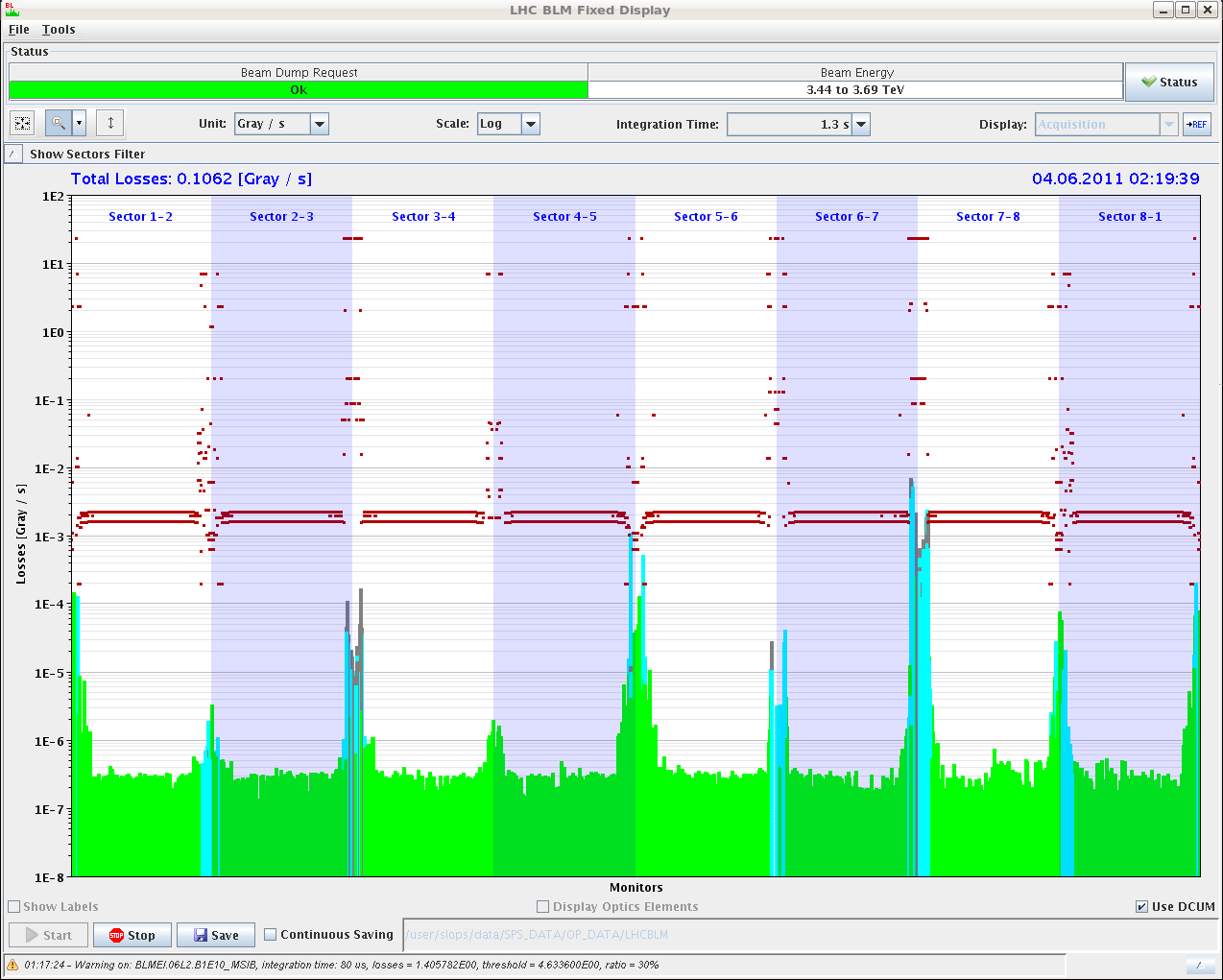 Collisions points
Collimators
LHC status and outlook - CMS Workshop - Madrid
Loss rate
03.11.2011
S
57
Ion beams
The Pb ion beam details are still under discussion.
Most likely scenario:
Bunch spacing of 200 ns (nominal = 100 ns – also possible).
358 bunches (24 per injection), ~350 colliding pairs per experiment.
Intensity ~1.2x108 ions / bunch.
b* = 1 m in ATLAS, CMS and ALICE (if aperture OK !).
ATLAS & CMS standard crossing angles (120 mrad).
LHC status and outlook - CMS Workshop - Madrid
03.11.2011
58
P-ion test
Issue with mixed p-ion mode is the difference in revolution frequencies at injection (4.5 kHz). At 3.5 TeV the frequencies can be forced to be equal (differences very small, few 10’s Hz).
The beams slip one wrt the other: locations of (parasitic) collisions move longitudinally. Possible source of poor lifetime.
At 3.5 TeV, the frequencies are locked together and the beams must be cogged longitudinally to collide at the right place.
An injection test of protons into ring 1 and Pb into ring 2 is foreseen during the next MD (before the ion run).
Then – depending on the ‘smoothness’ – tests of:
Ramp and cogging at 3.5 TeV.
Test of very low intensity collisions – but unlikely to provide stable beams conditions (time constraints).
LHC status and outlook - CMS Workshop - Madrid
03.11.2011
59
Ion run schedule
Success oriented planning given that the p-ion test is taking place more or less at the same time.
Duration of p-ion not well defined…
We should be able to reach 50-80 mb-1 (2010 : 8 mb-1)
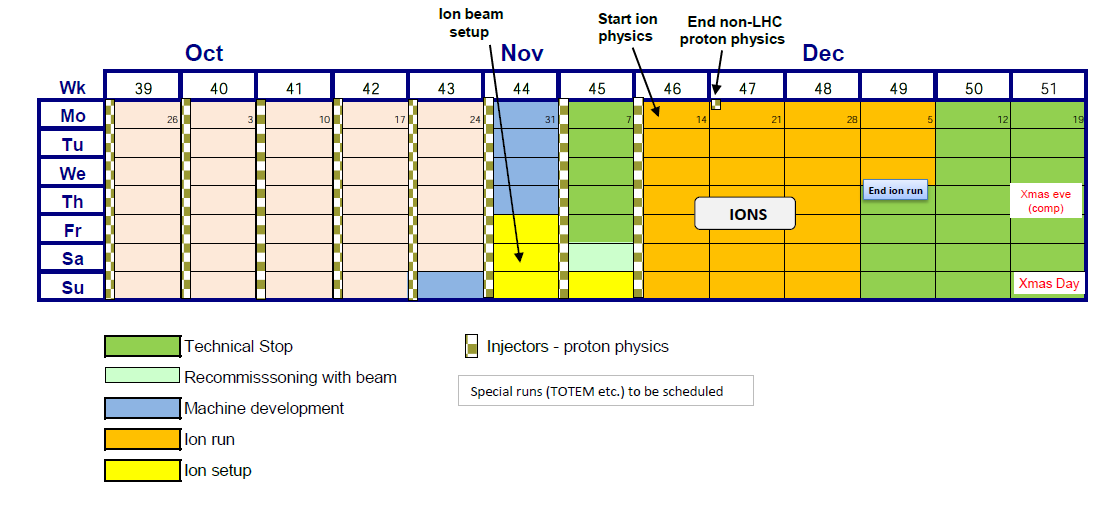 LHC status and outlook - CMS Workshop - Madrid
p-ion test (tentative)
03.11.2011
60